«Московский областной медицинский колледж №1»
Презентация по теме«Welcome to the United Kingdom of Great Britain and Northern Ireland»
по дисциплине ОУД.03 Иностранный язык специальность34.02.01 Сестринское дело
Разработчик: 
Гурдяева О.А., преподаватель иностранного языка, первая квалификационная категория, Мытищинский филиал
Great Britain
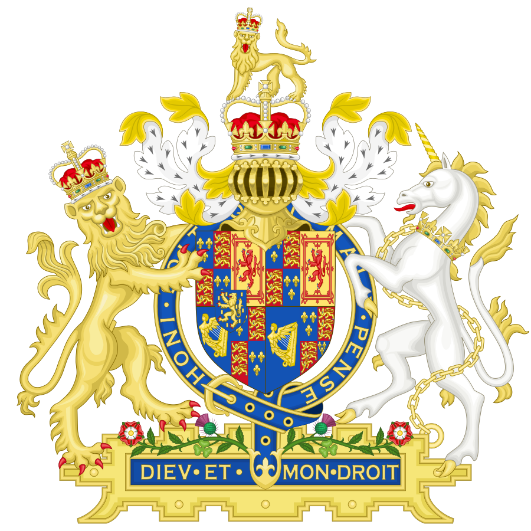 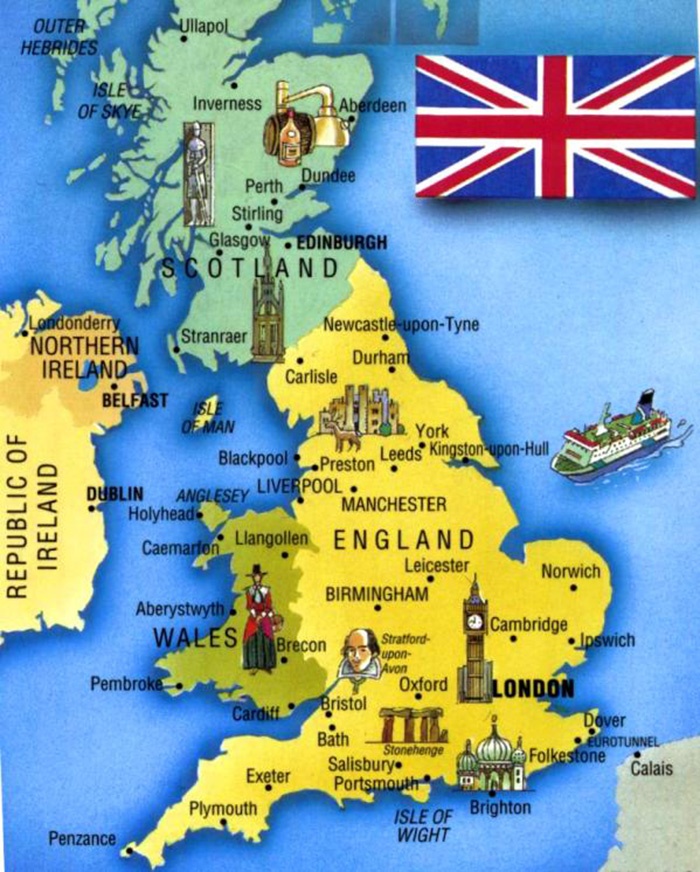 Geographical position
Politics of Great Britain
London
Famous British people
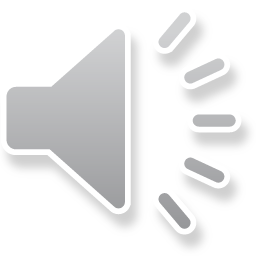 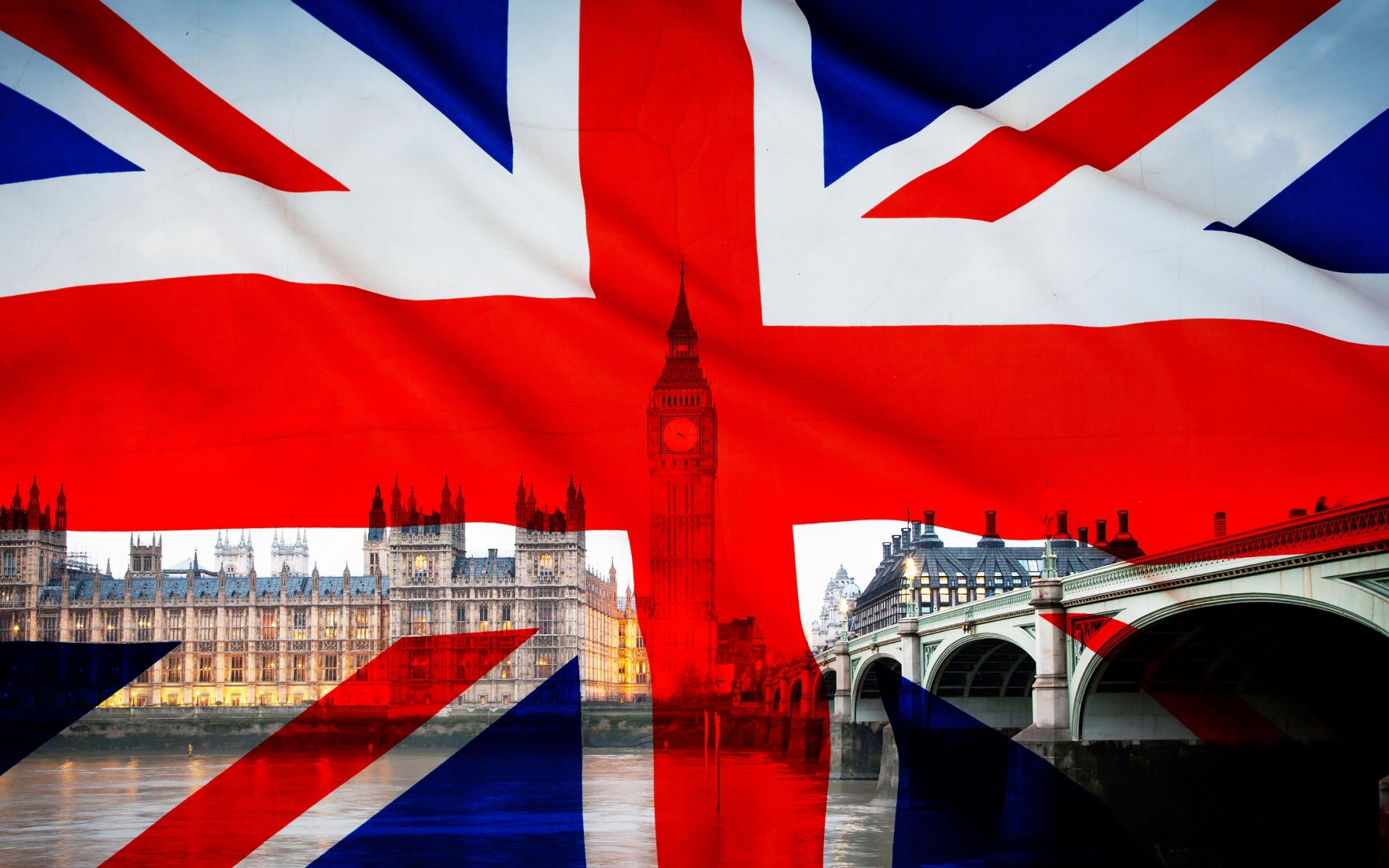 What is the official name of Britain?
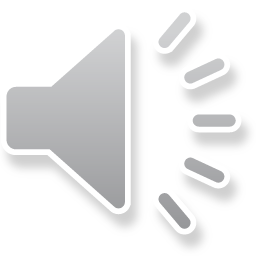 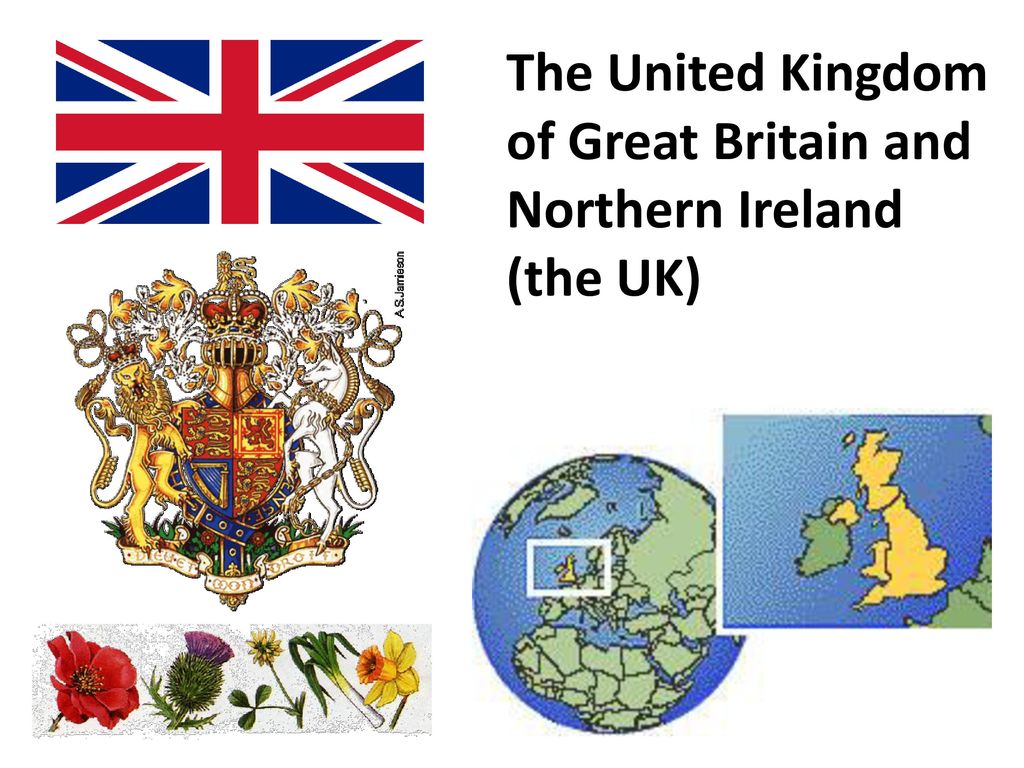 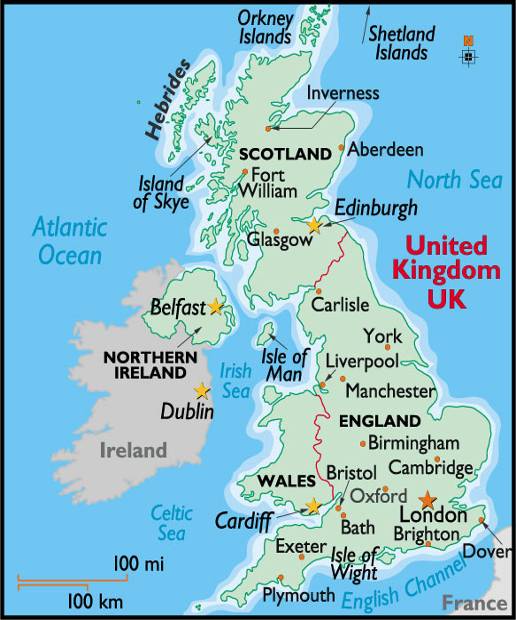 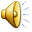 Where is the UK situated on?
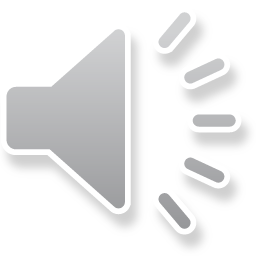 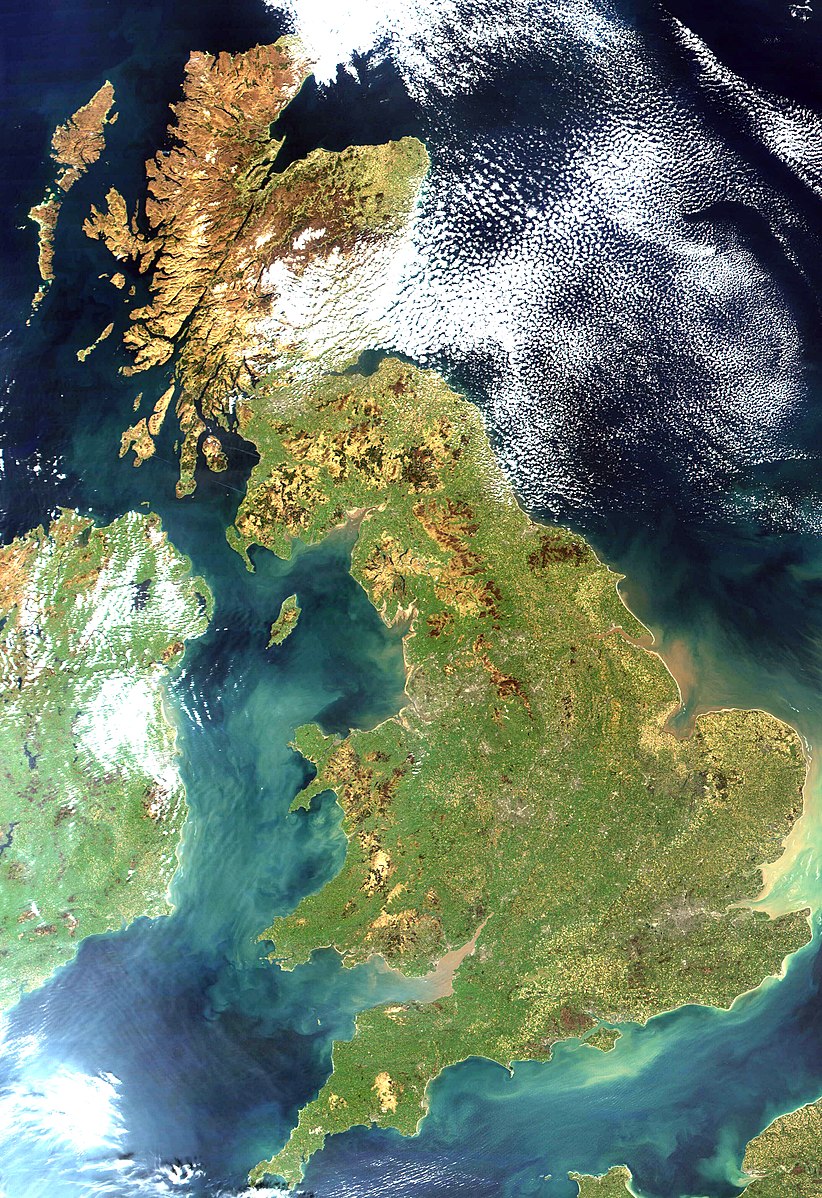 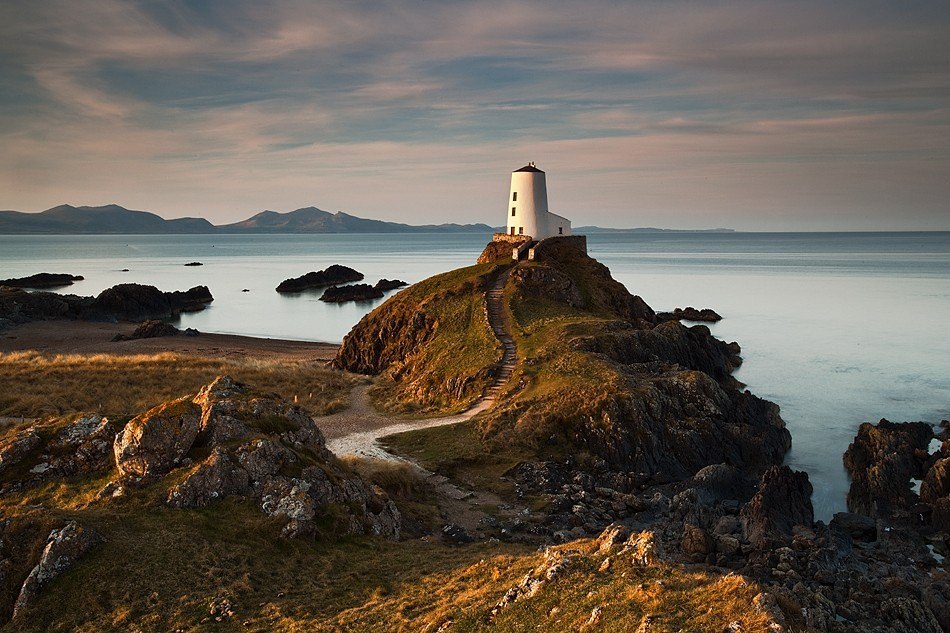 What is the surface of Great Britain?
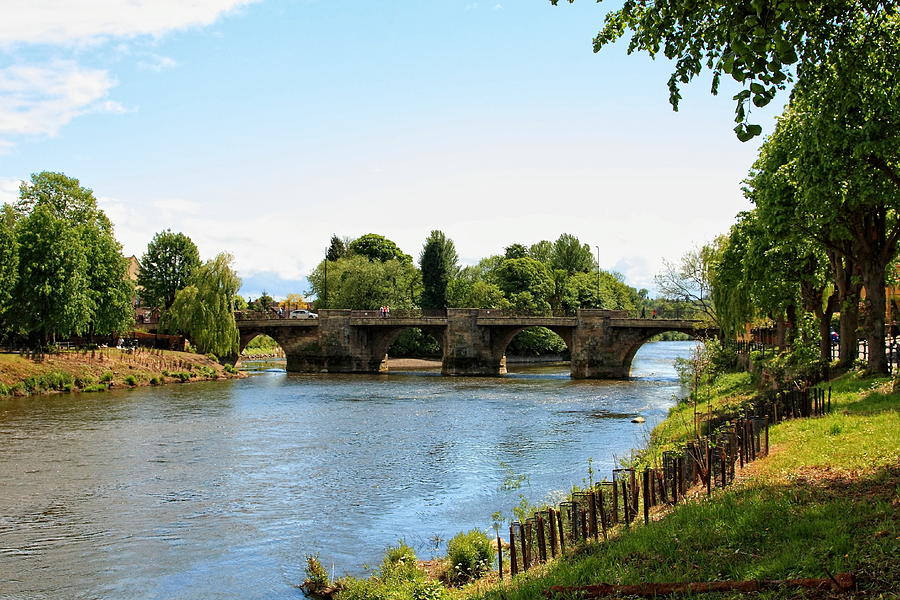 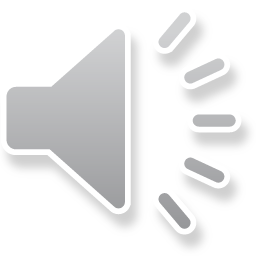 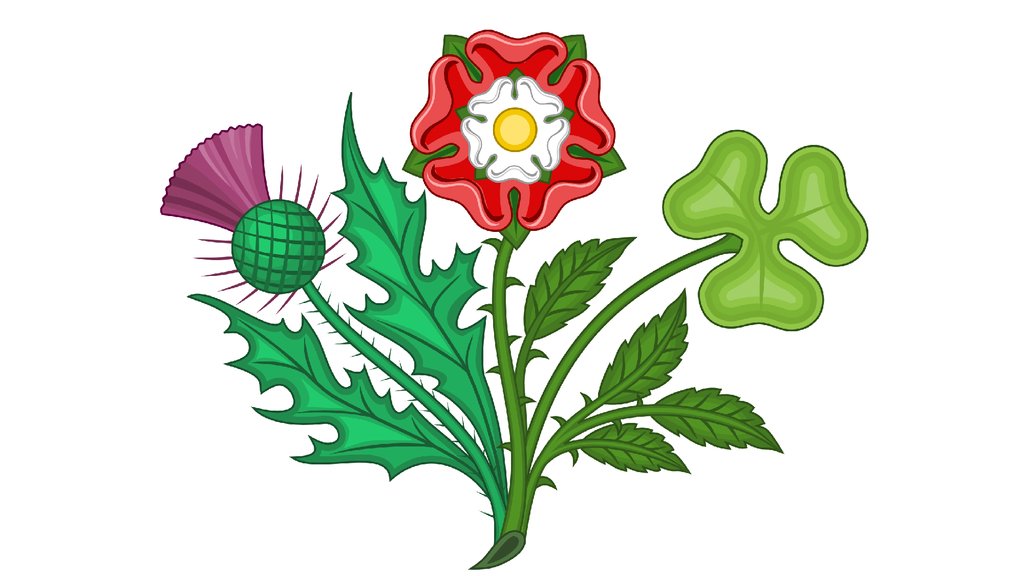 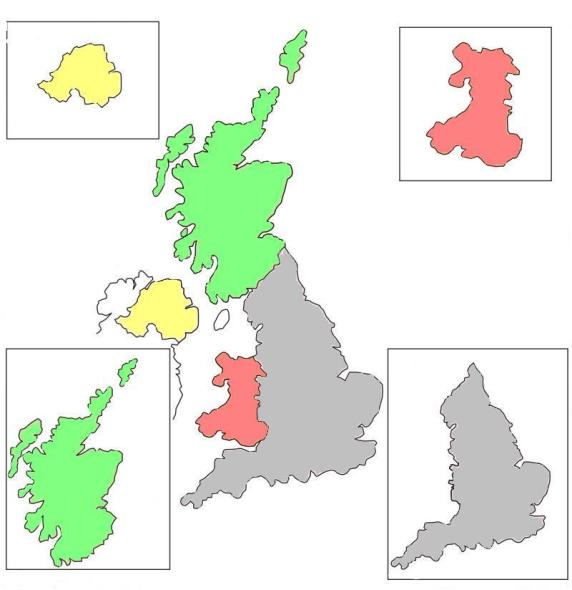 What are the capitals of Scotland, Wales, Northern Ireland?
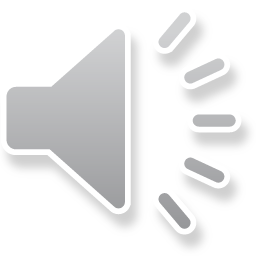 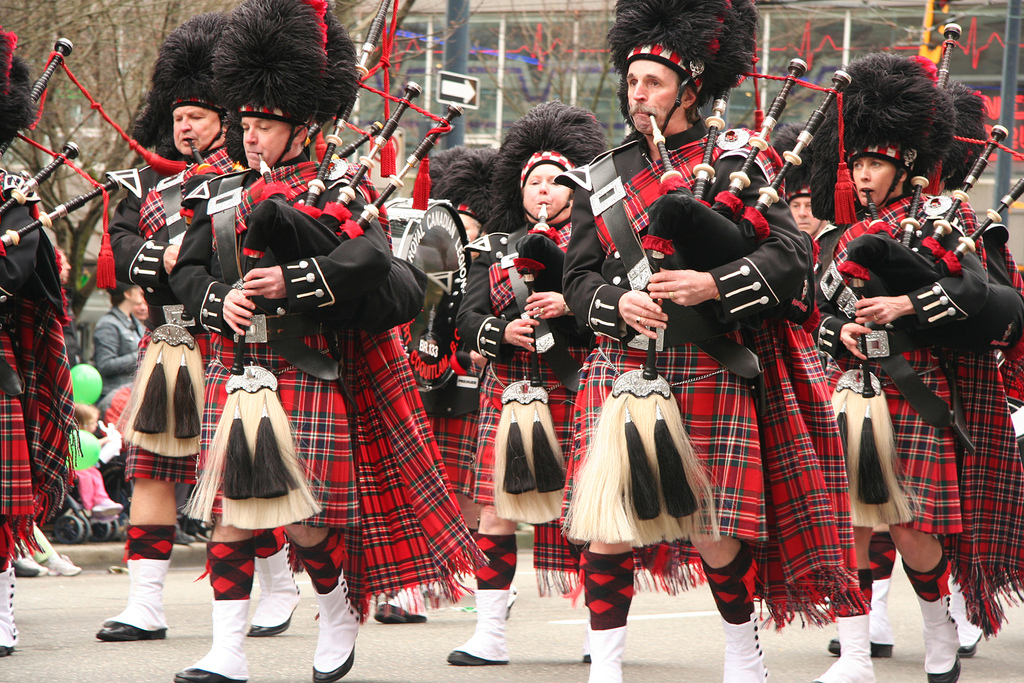 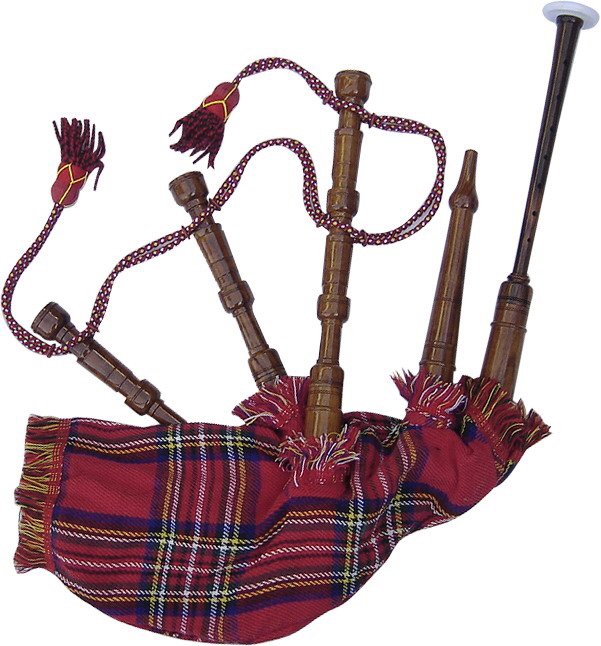 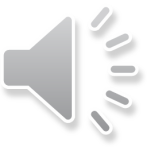 What is the national instrument of Scots?
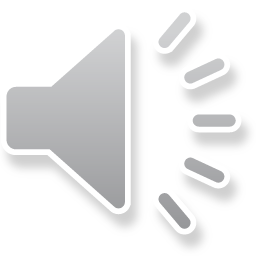 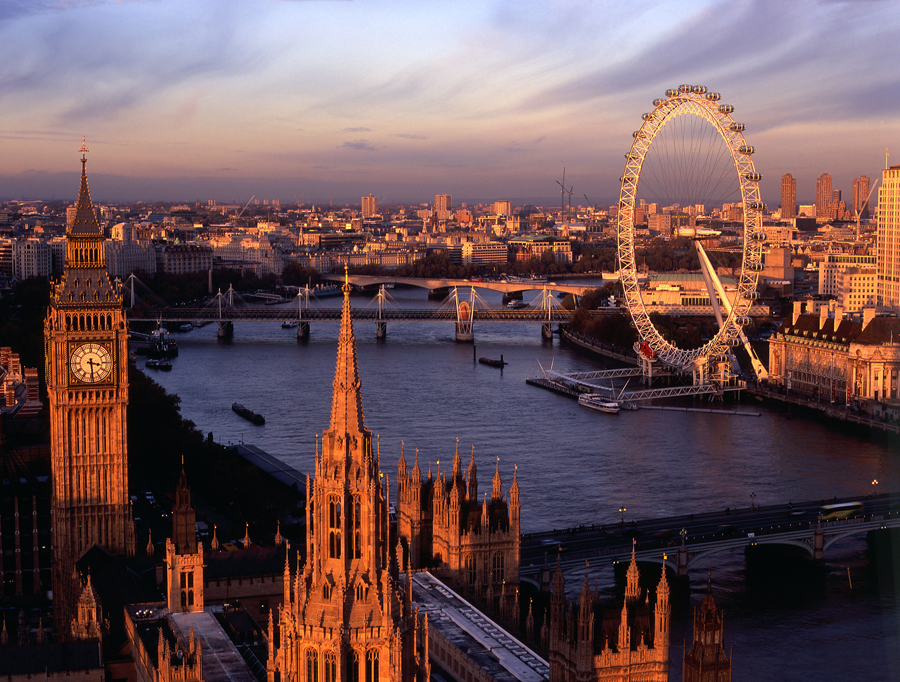 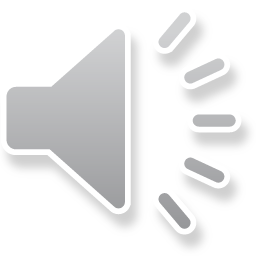 What parts is London divided into?
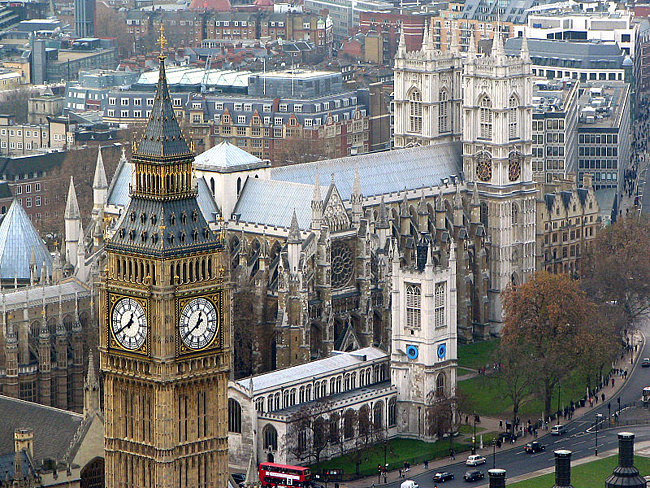 What is the official part of London?
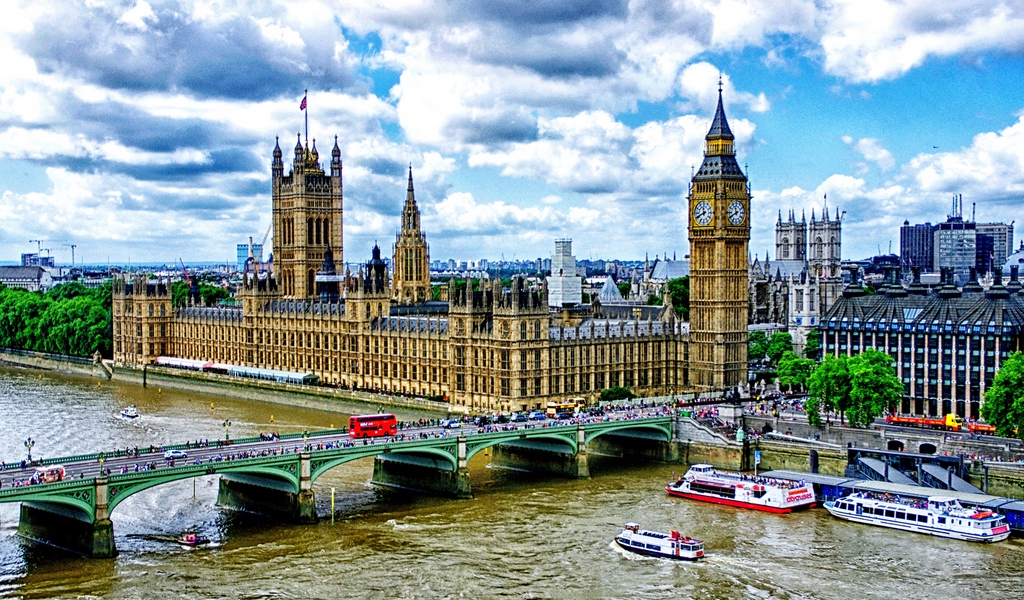 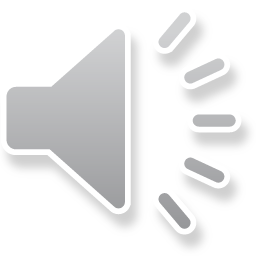 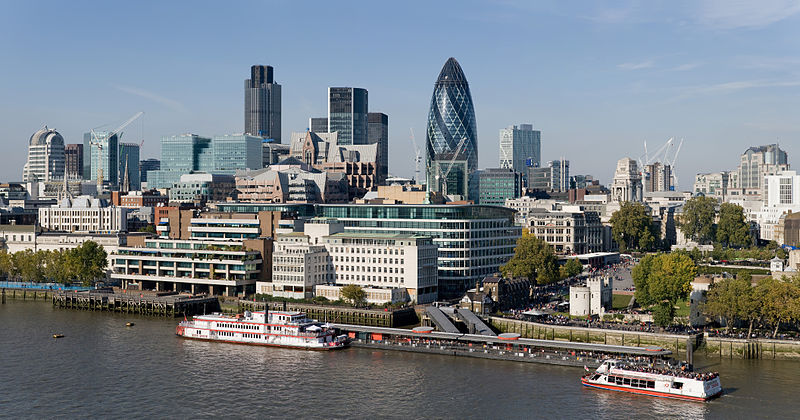 What is the oldest part of London,
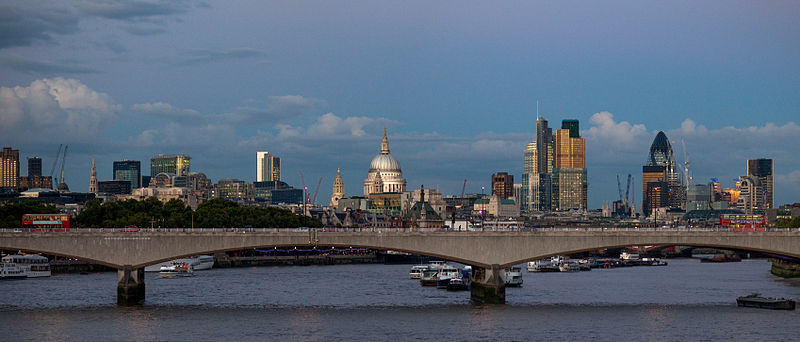 its financial and business center?
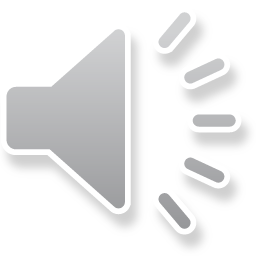 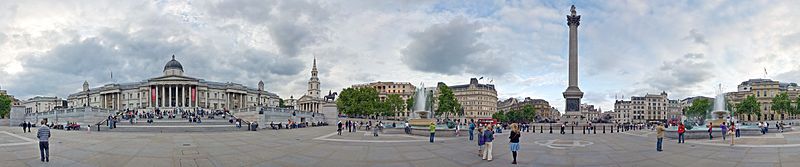 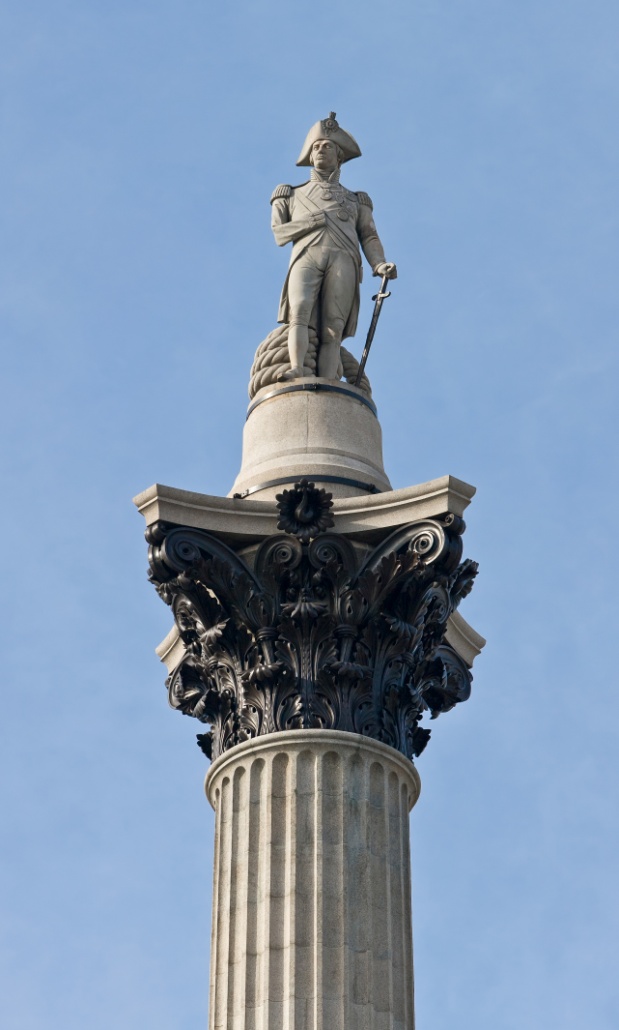 What is the geographical centre of London?
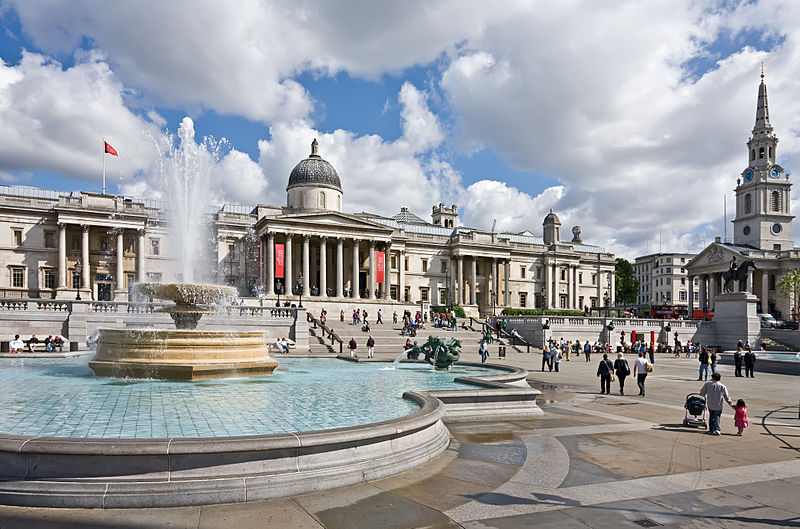 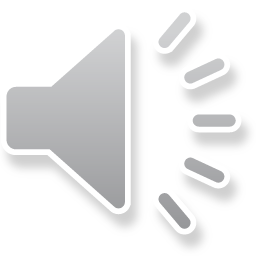 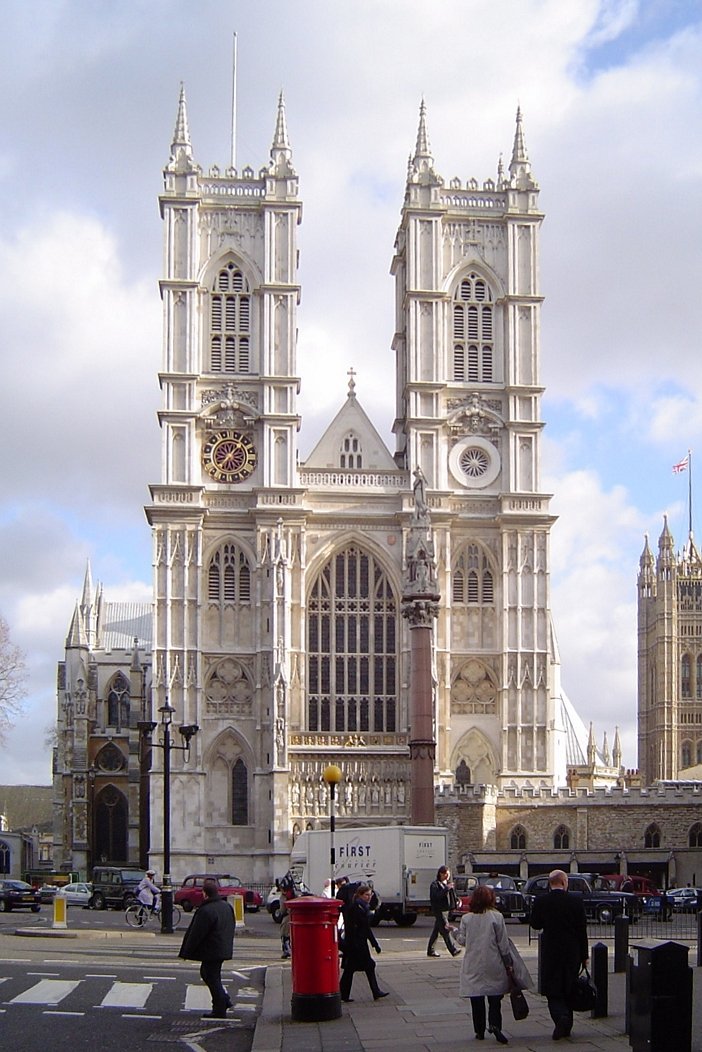 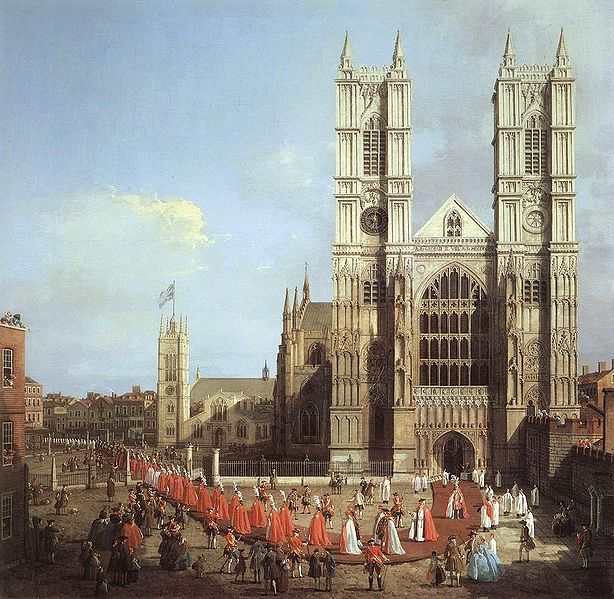 Where is the coronation of nearly all kings and queens has taken place?
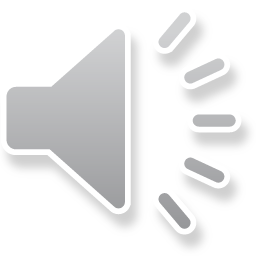 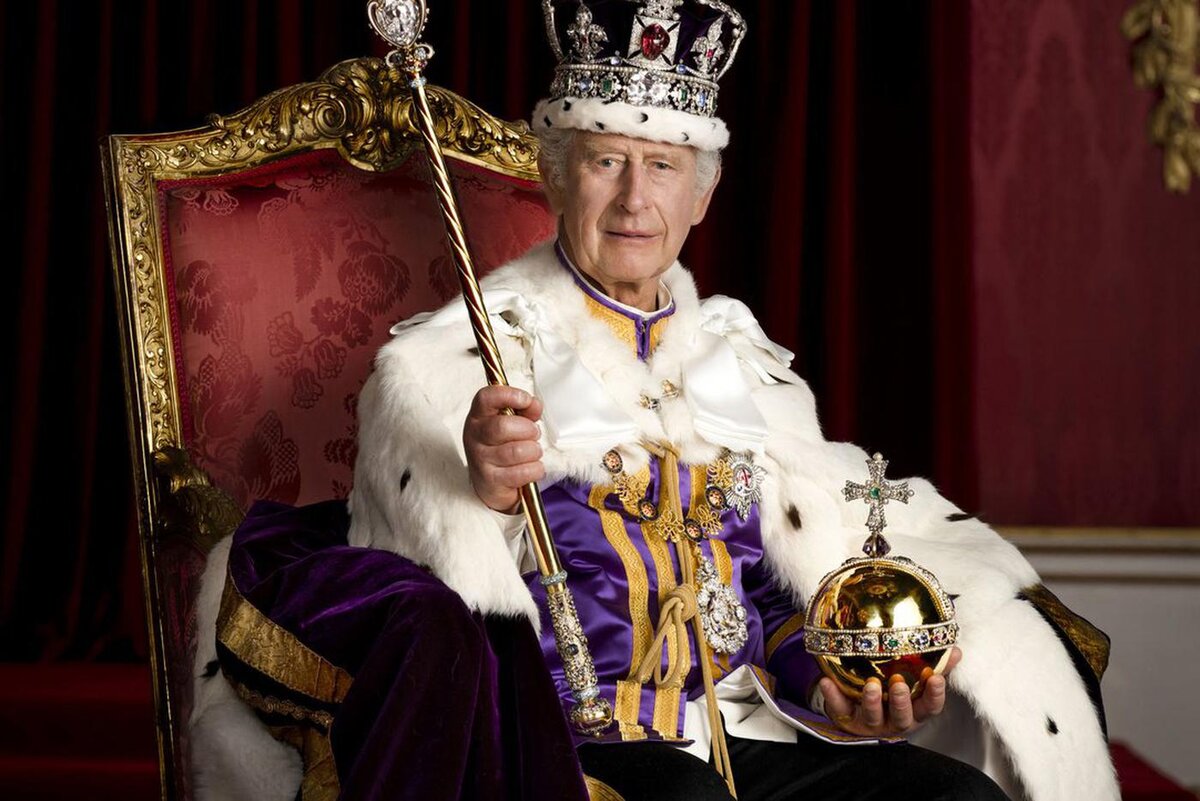 What is the name of the King of the United Kingdom?
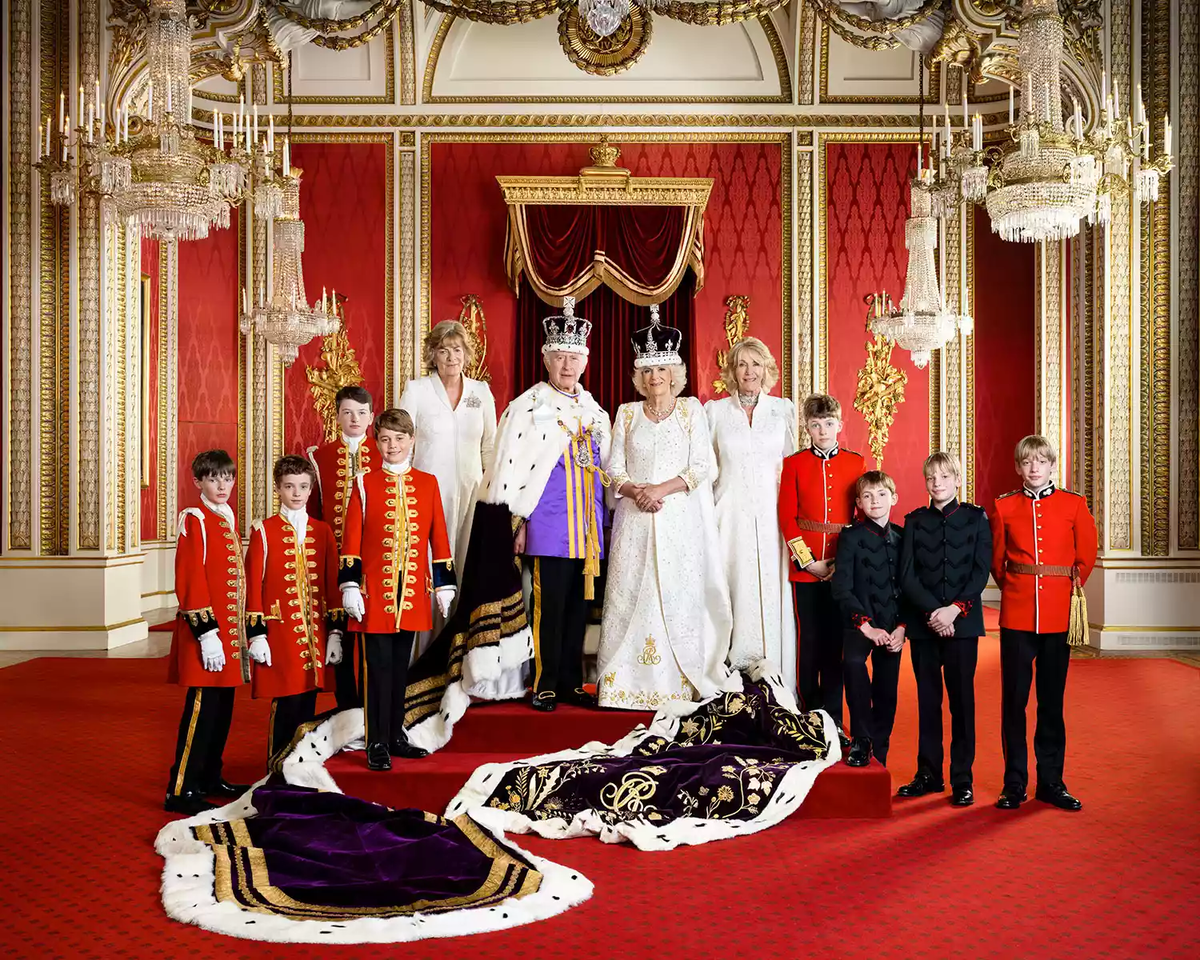 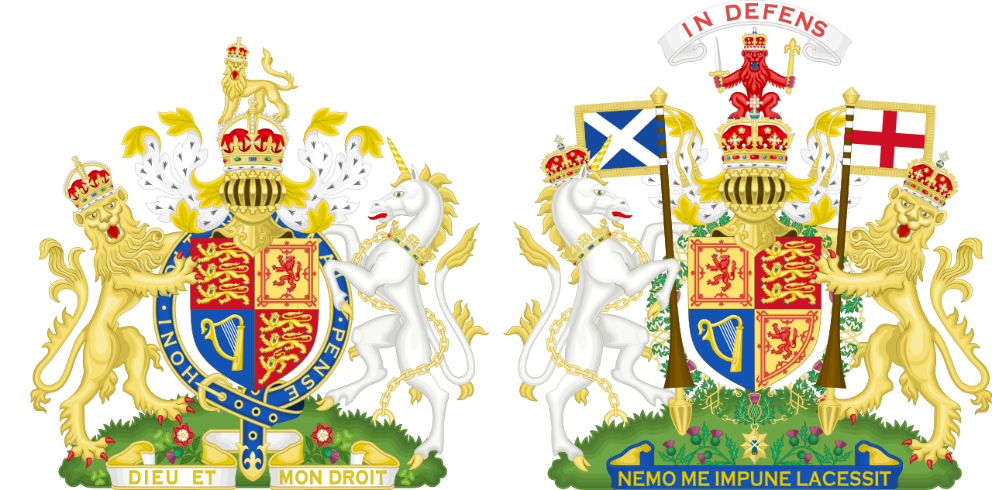 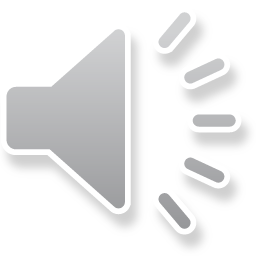 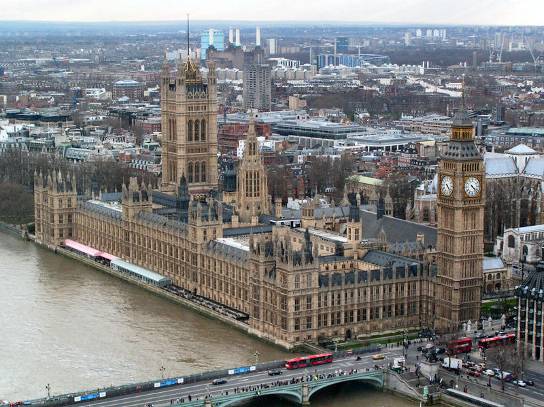 How many chambers does the British Parliament consist of? What are they?
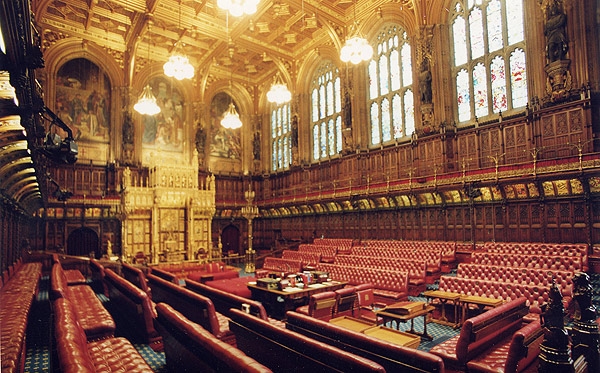 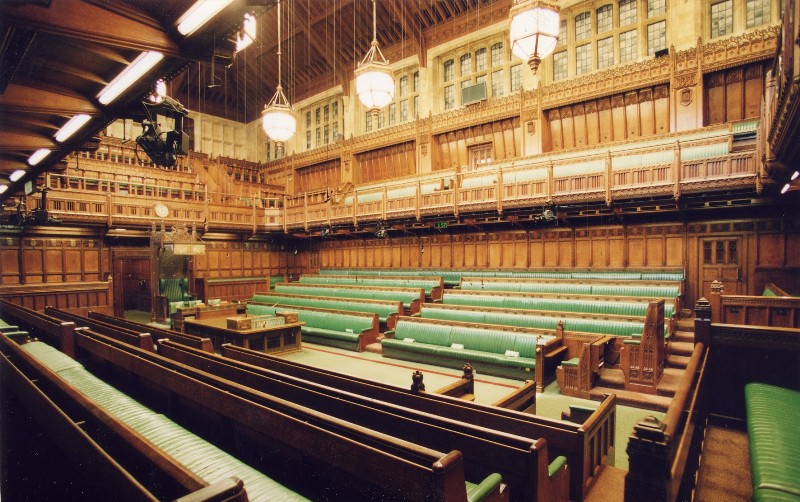 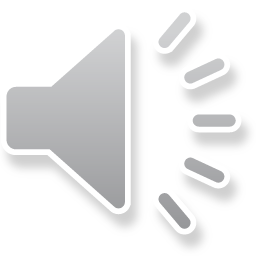 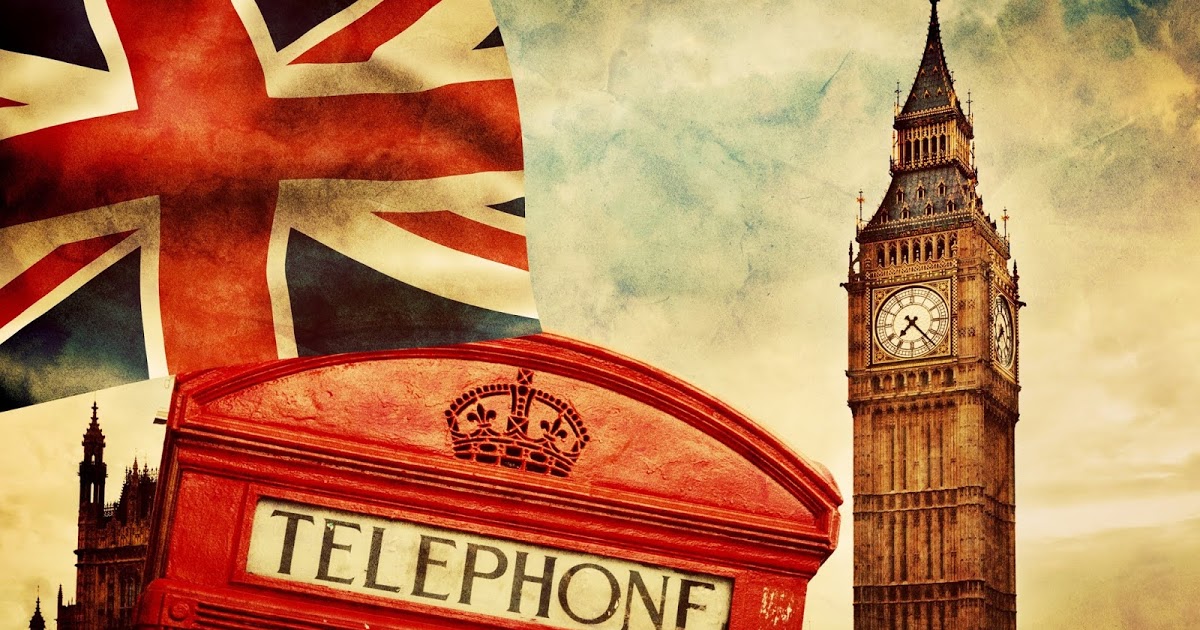 What does the UK use as its national flag?
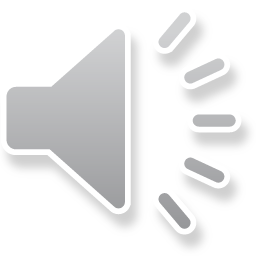 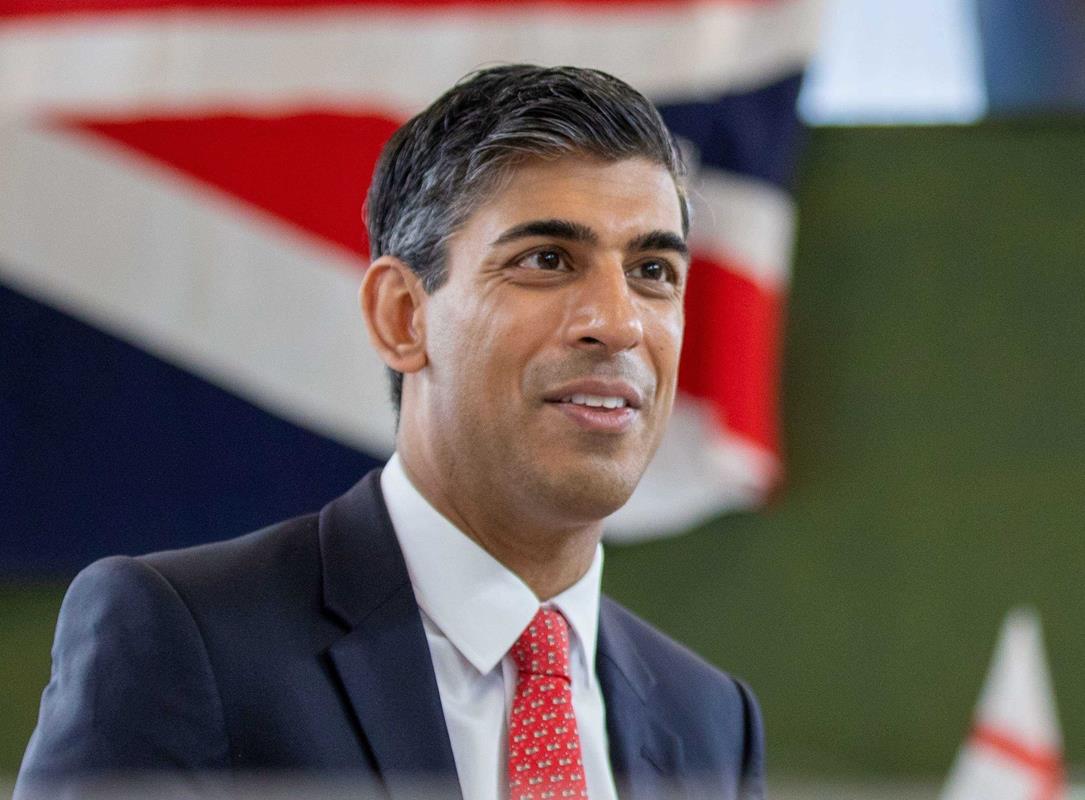 What is the name of the Prime Minister of the UK?
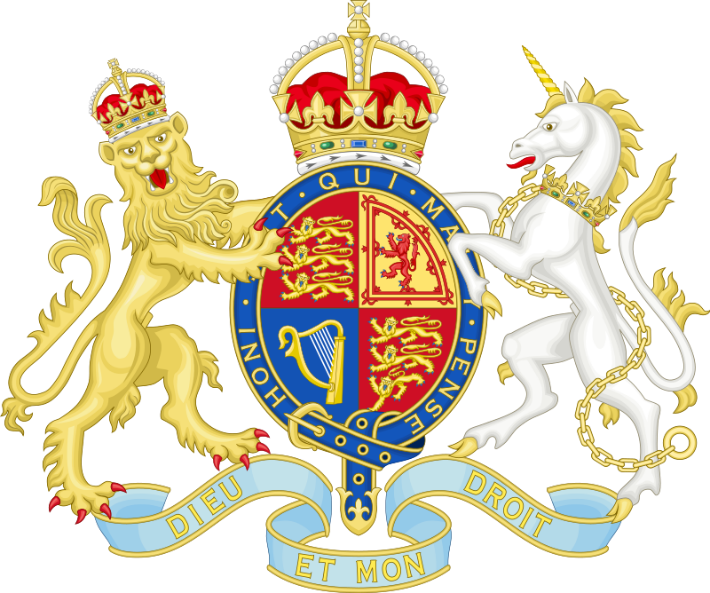 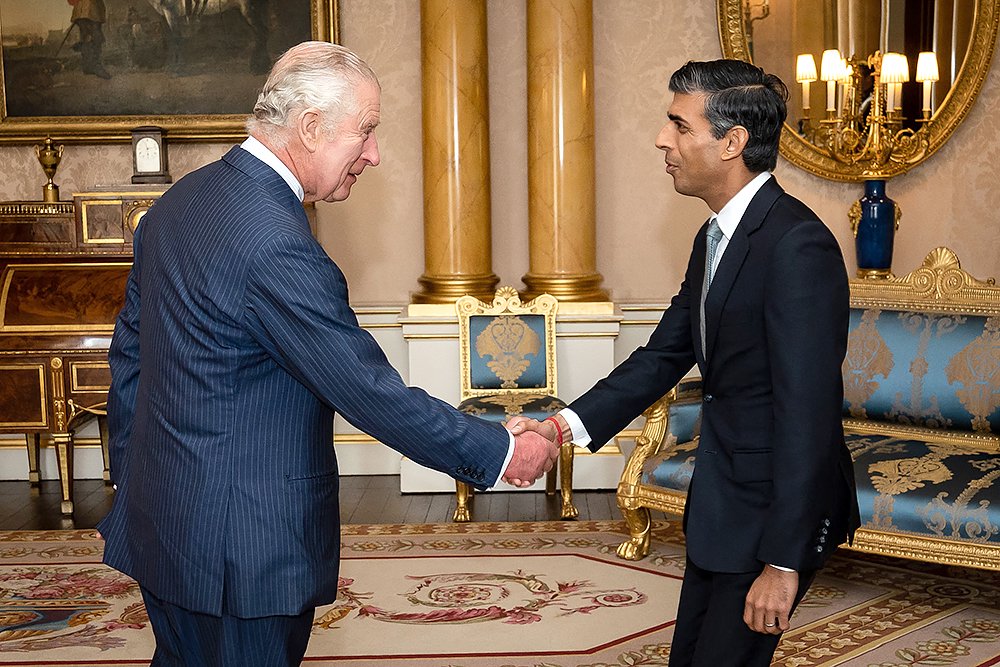 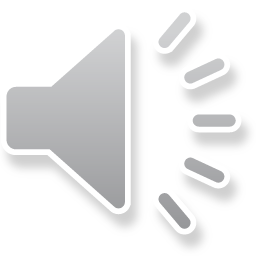 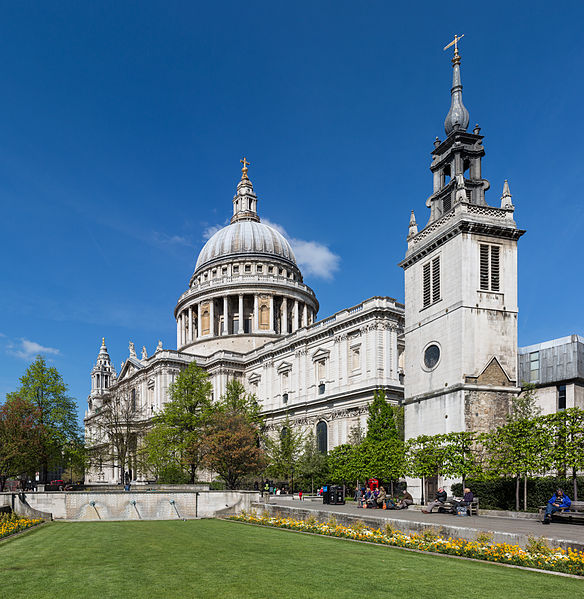 What was built by the architect Christopher Wren?
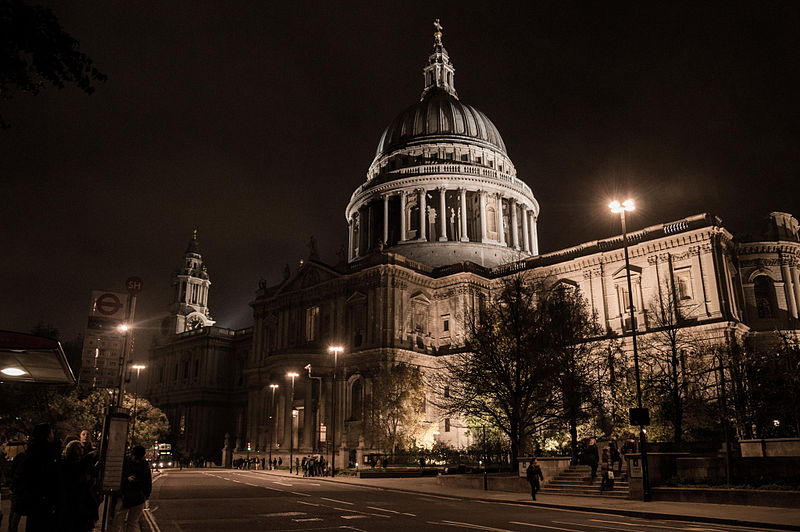 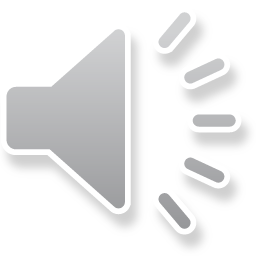 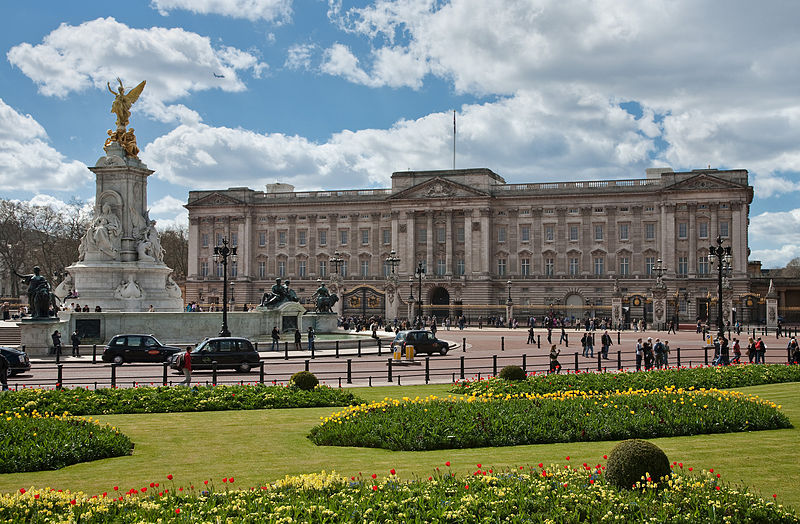 What is the official residence of the British monarch?
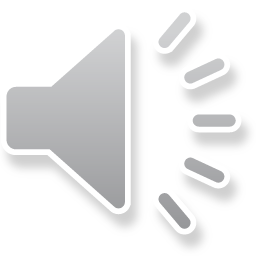 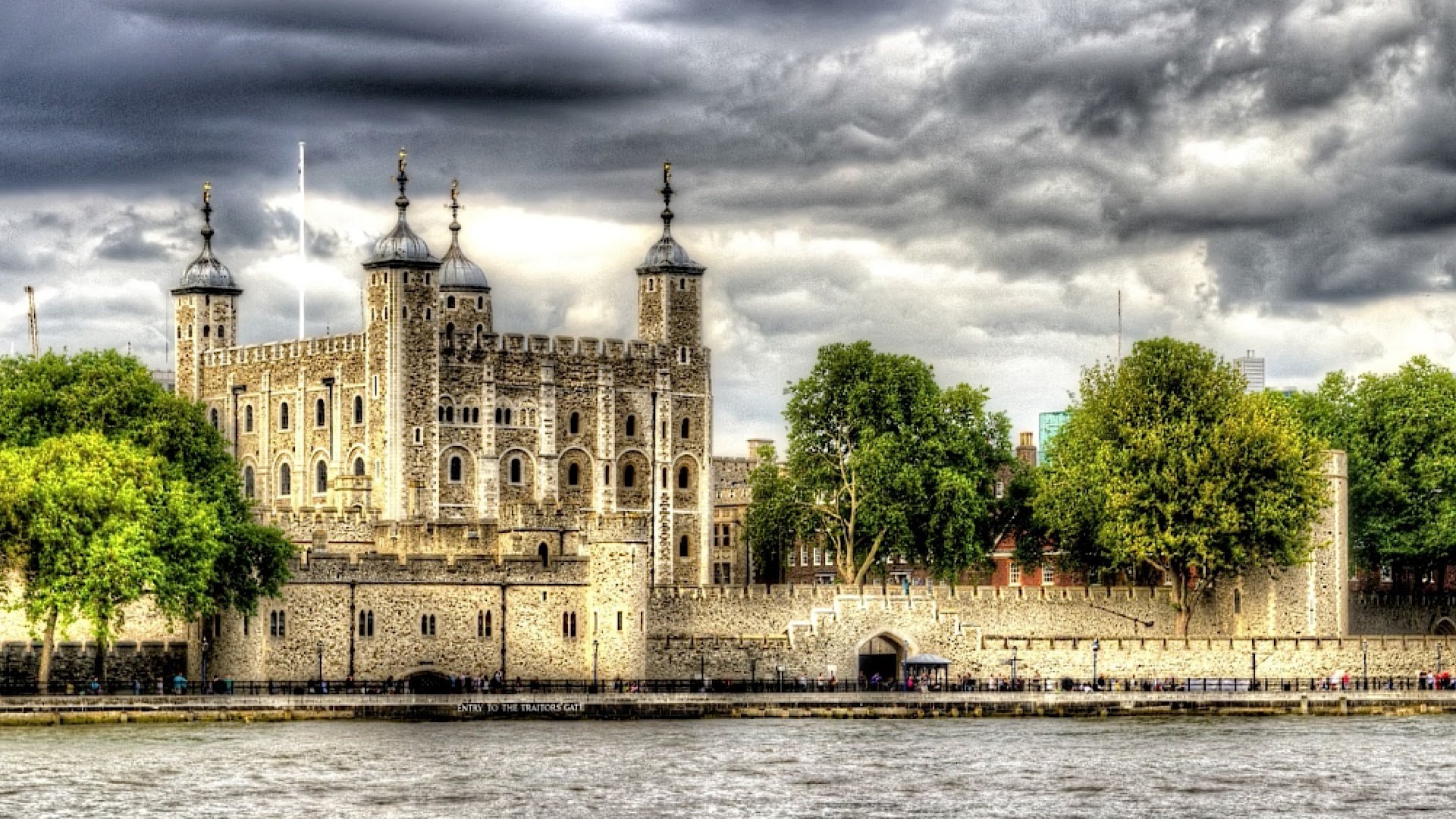 What is the Tower of London?
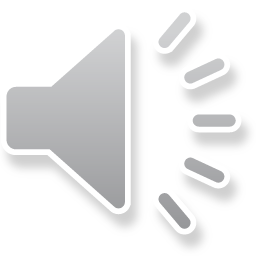 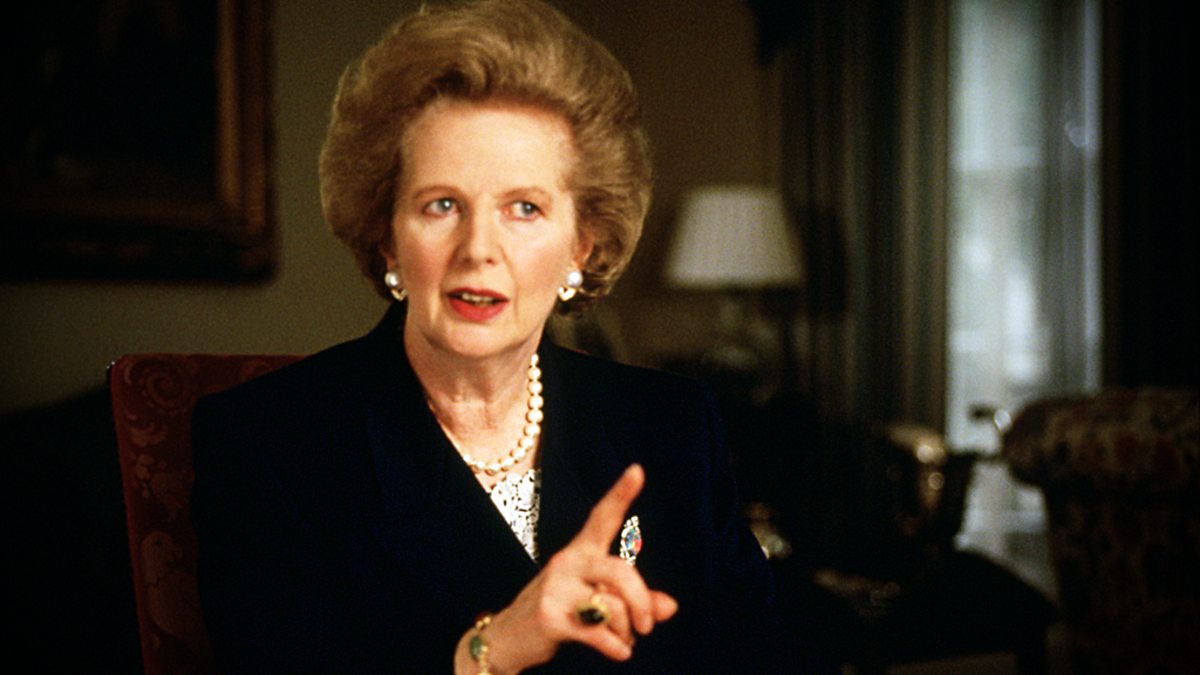 Who was called «an iron Lady»?
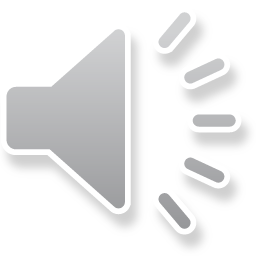 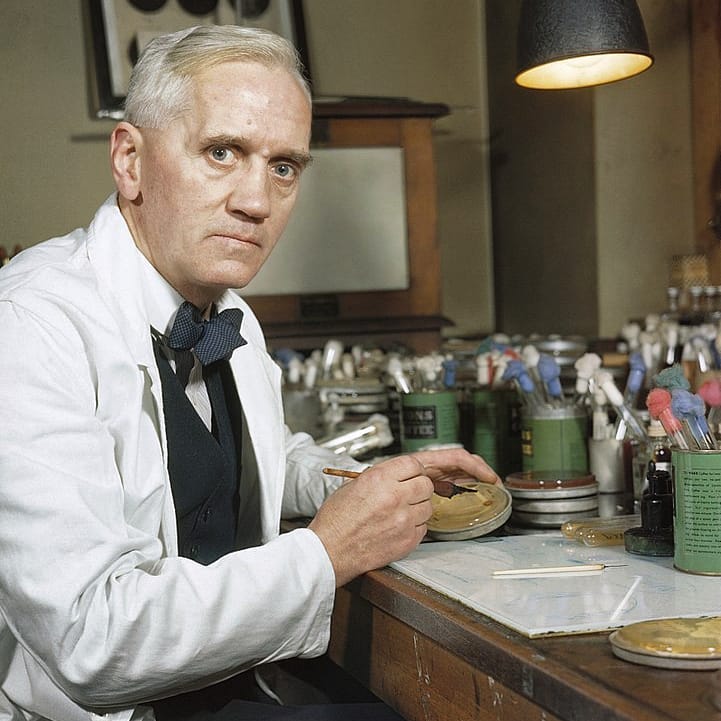 Who discovered penicillin?
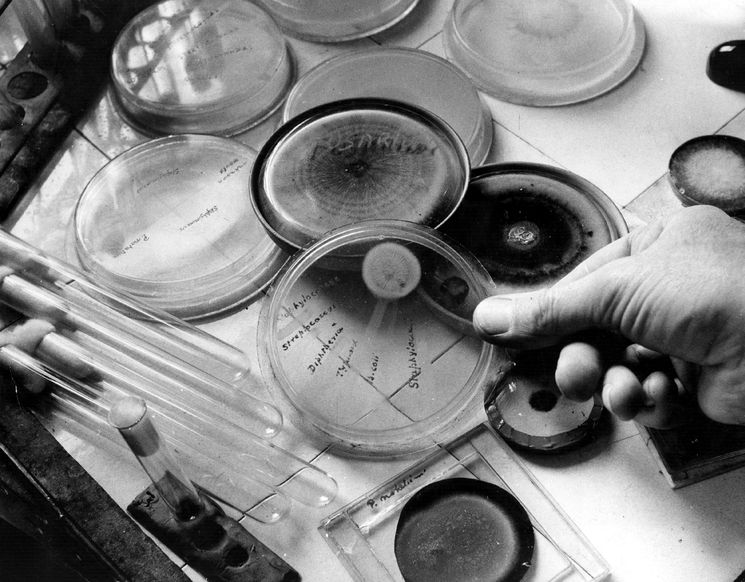 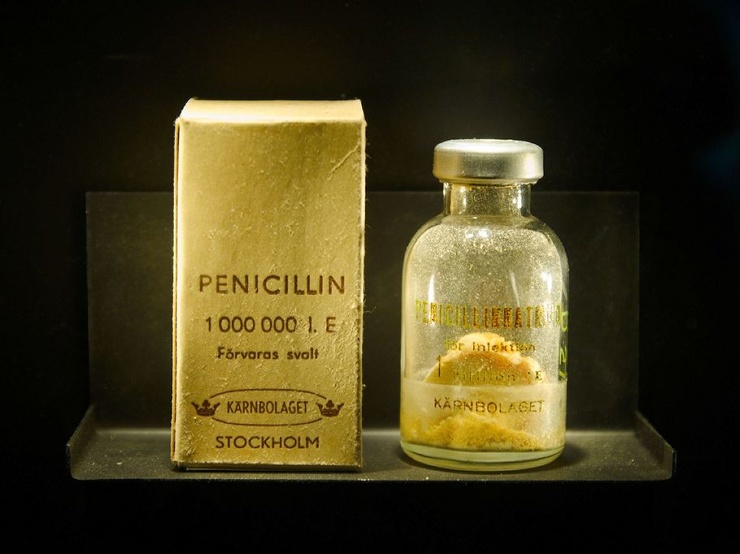 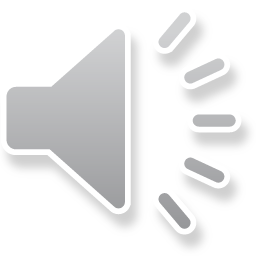 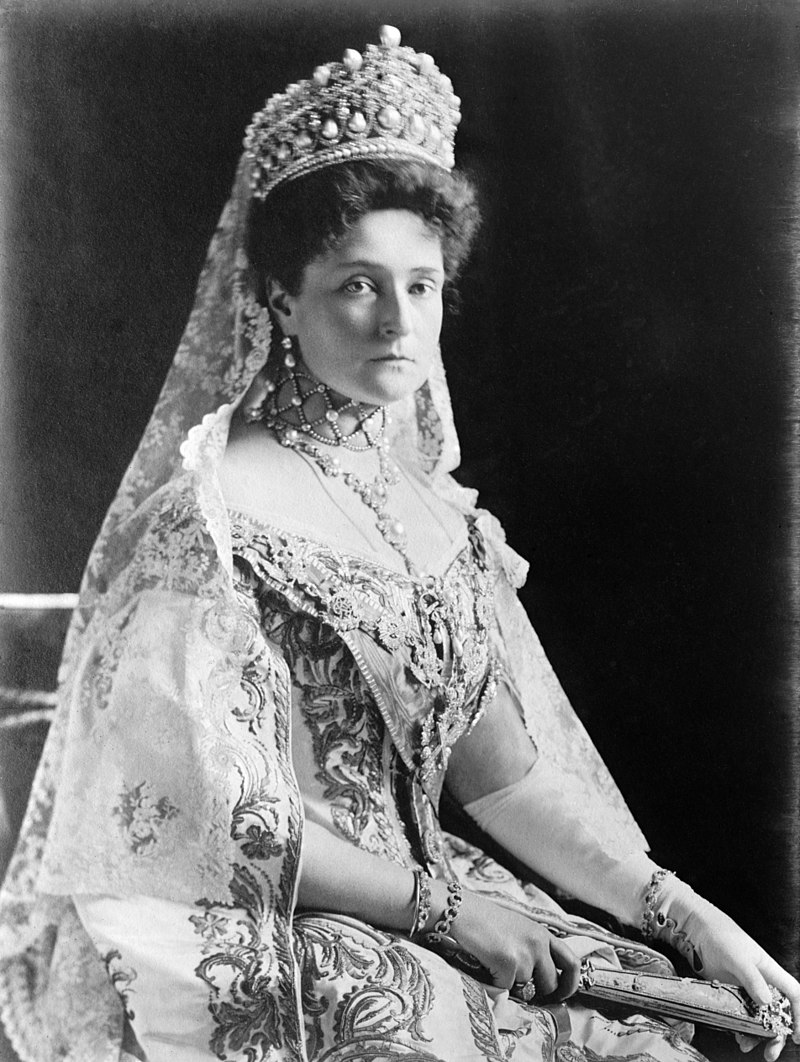 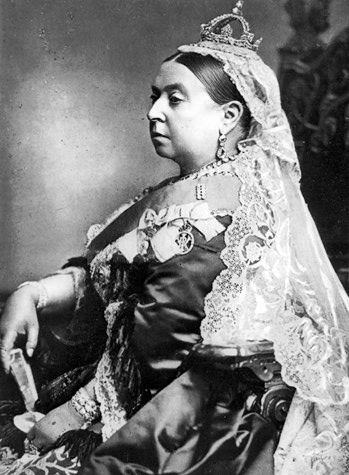 How was the last Russian Tsar’s family related to the British Royal Family?
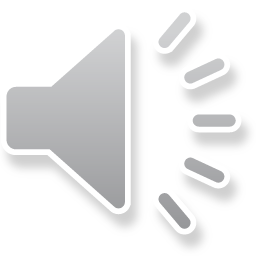 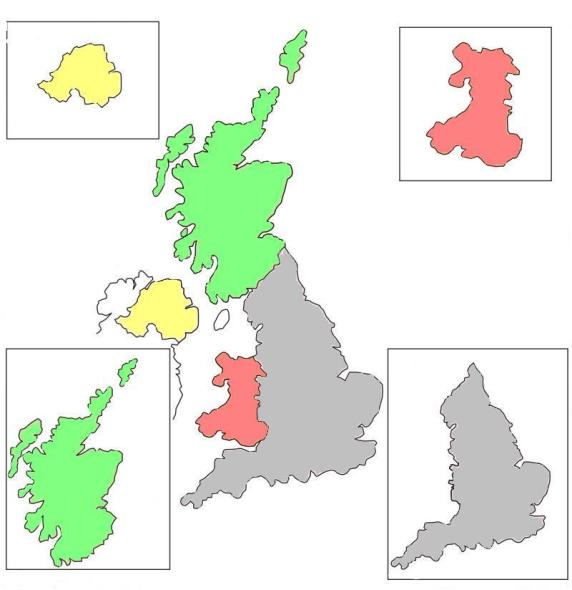 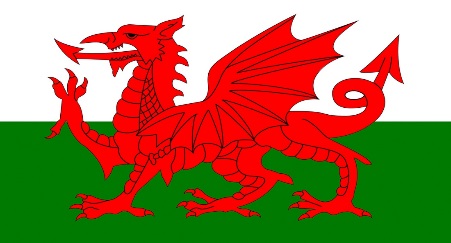 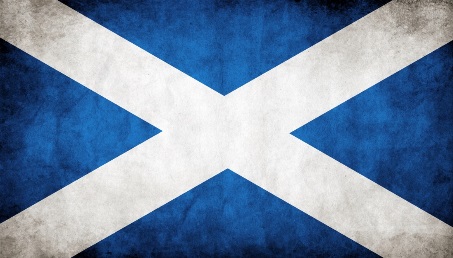 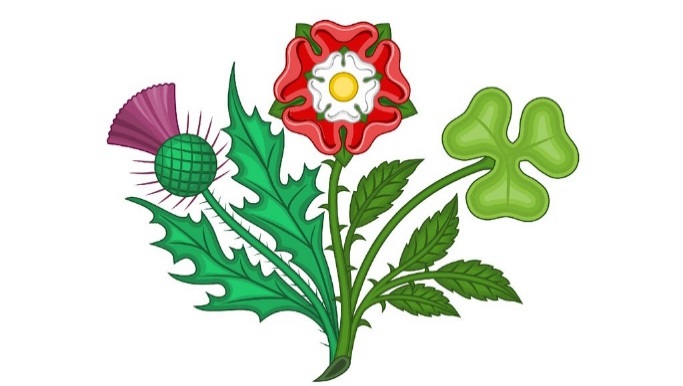 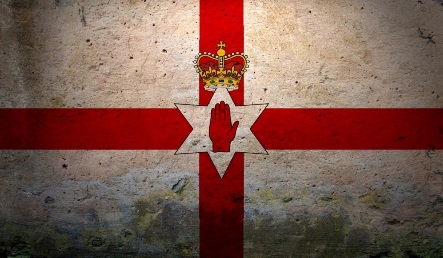 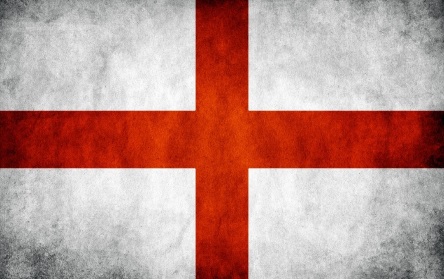 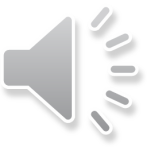 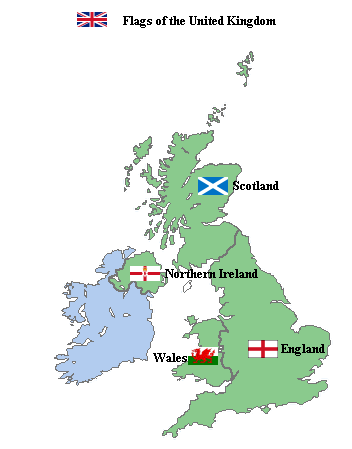 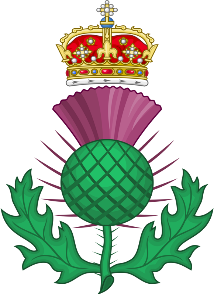 Edinburgh
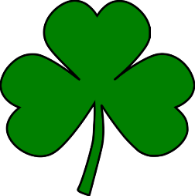 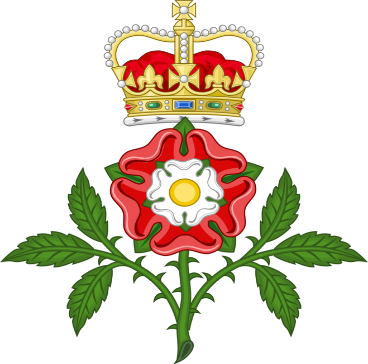 Belfast
Cardiff
London
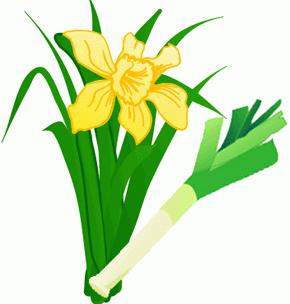 Great Britain
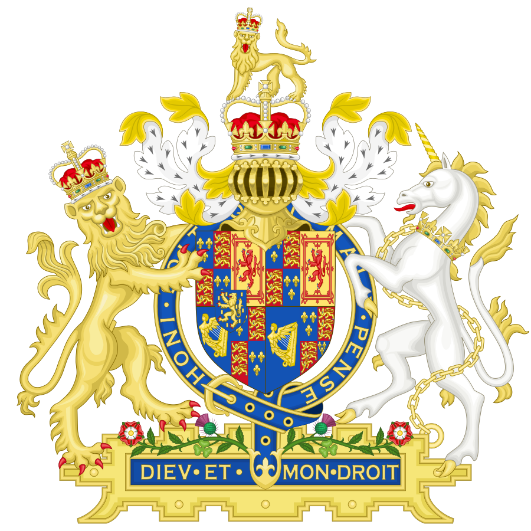 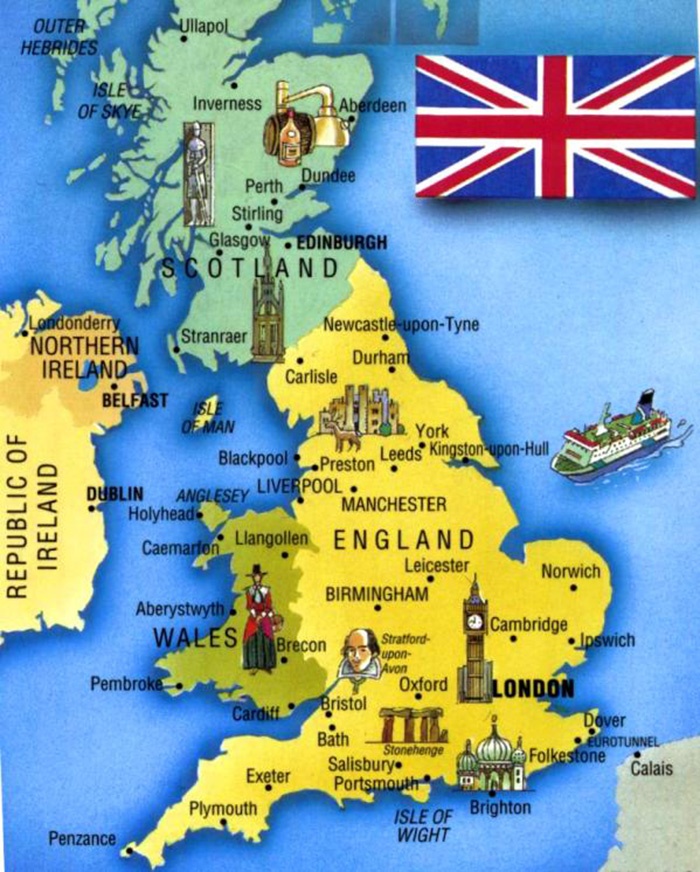 Geographical position
Politics of Great Britain
London
Famous British people
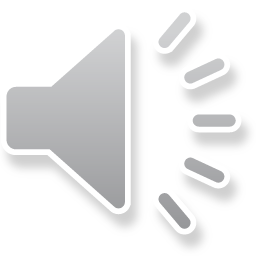 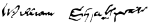 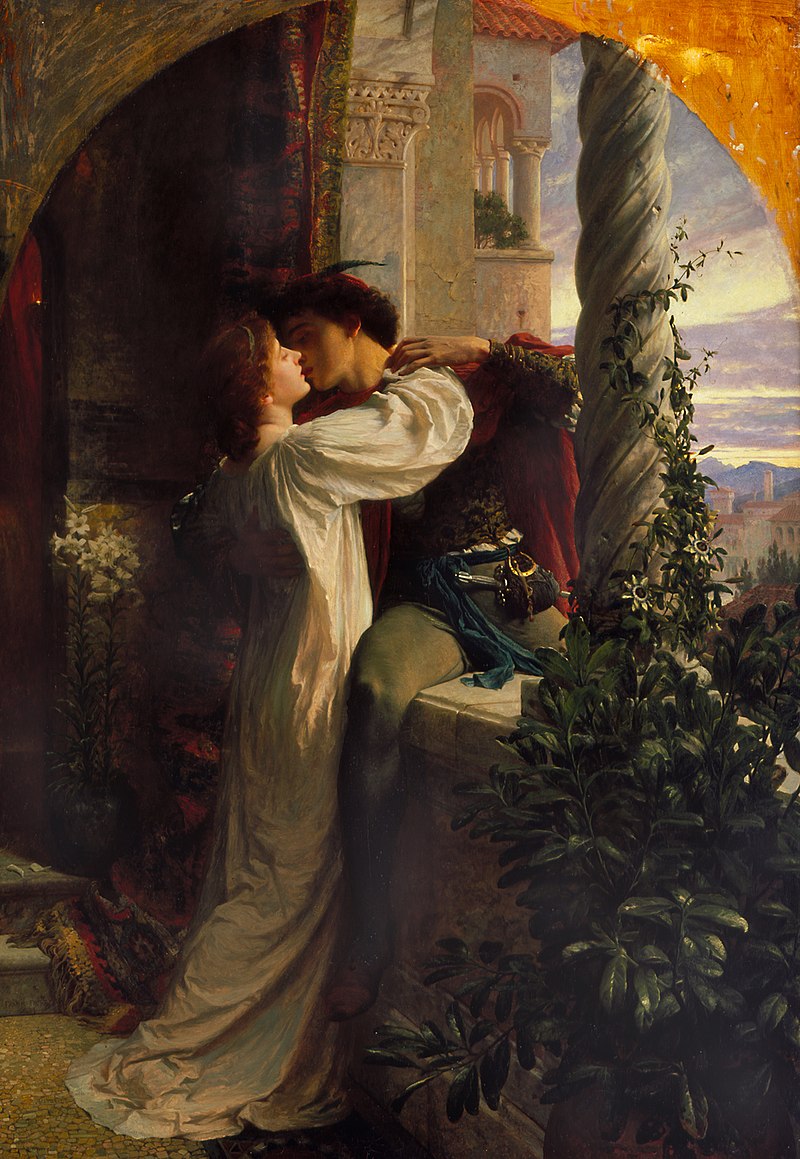 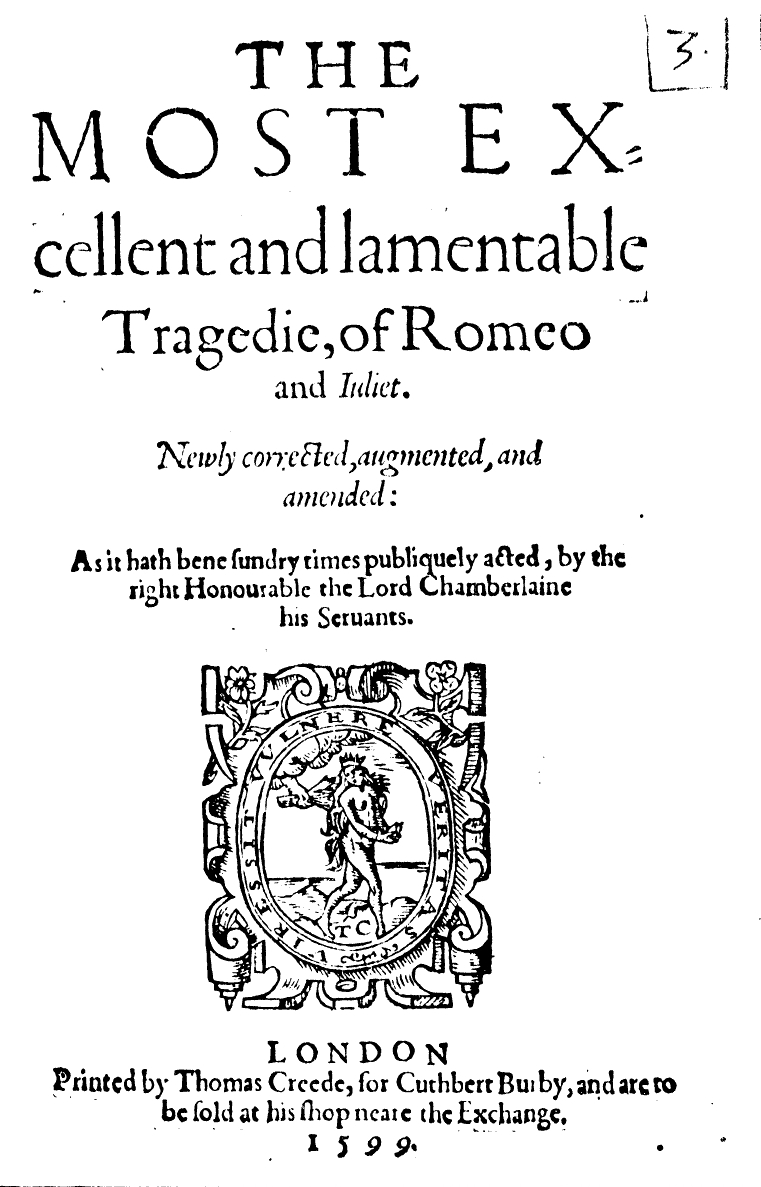 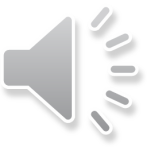 by Sir Francis Bernard Dicksee
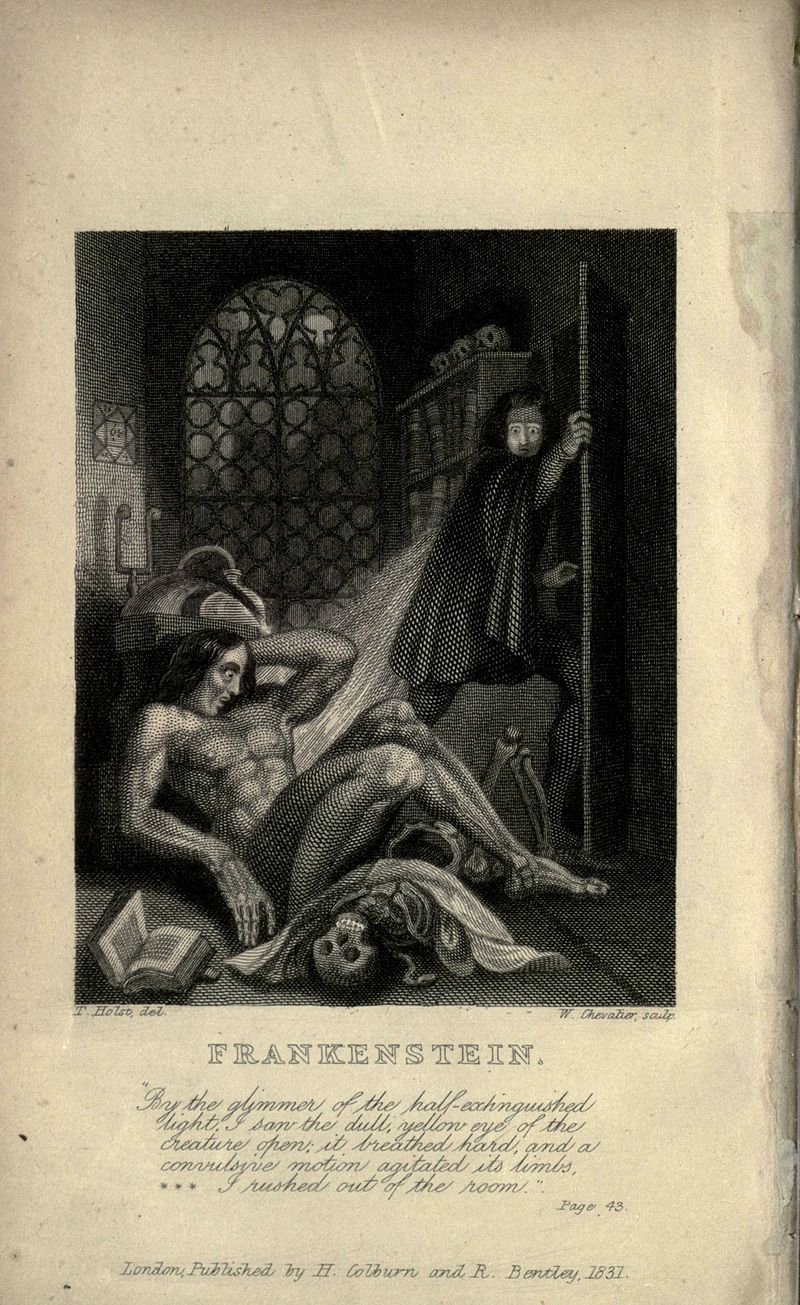 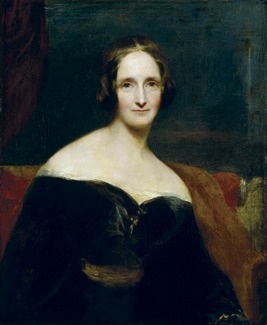 Richard Rothwell's
 portrait 
of Mary Shelley
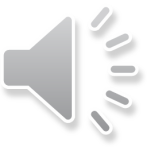 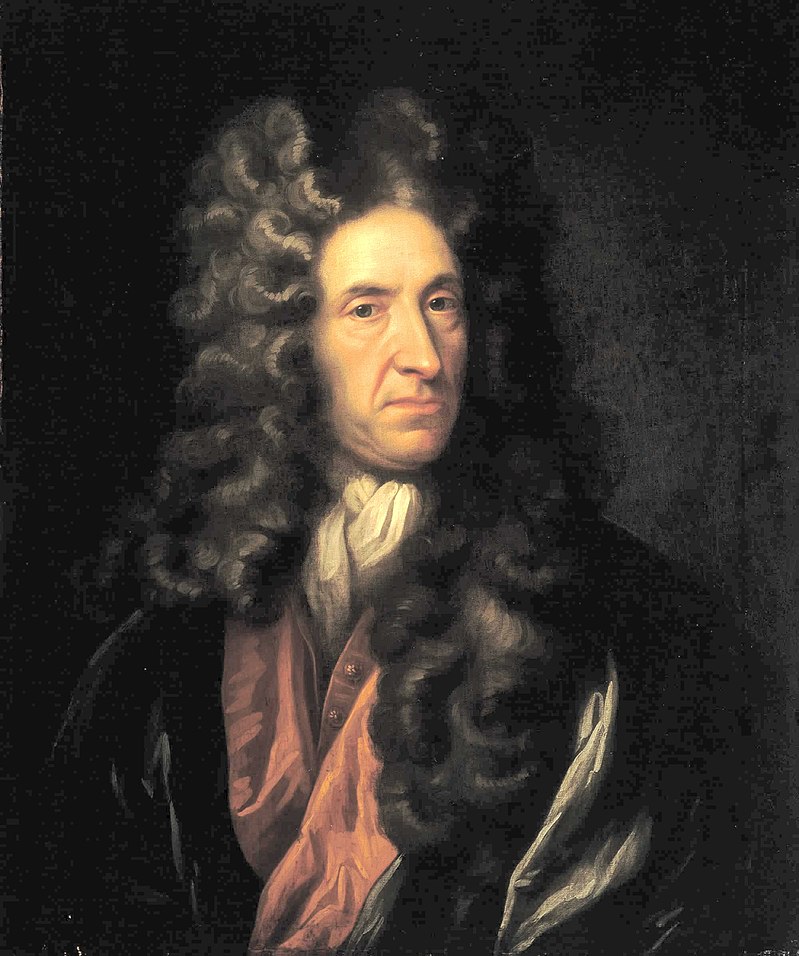 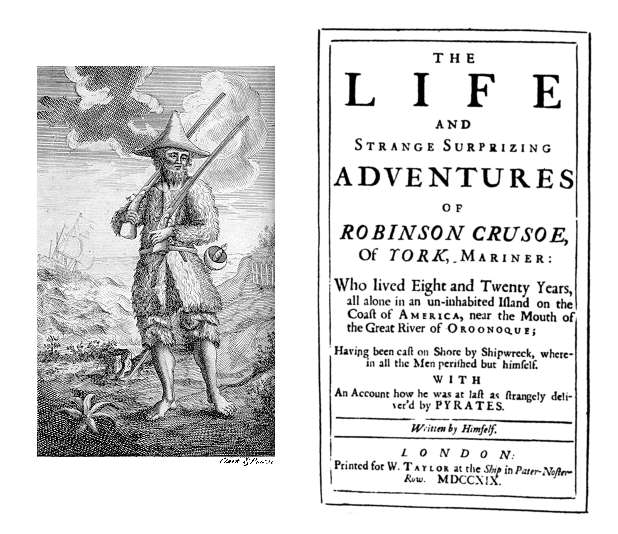 Portrait of Daniel Defoe, 
National Maritime Museum, London
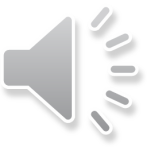 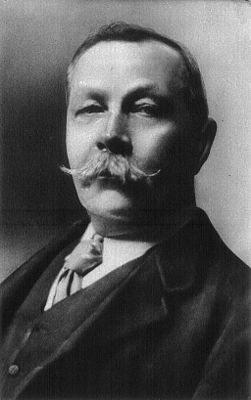 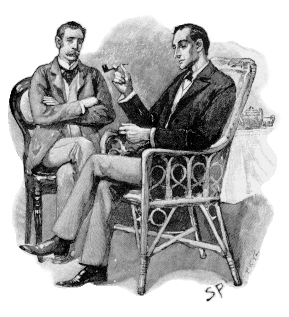 by Sidney Paget, 1904
Sir Arthur Ignatius Conan Doyle
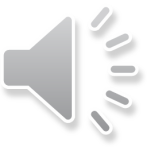 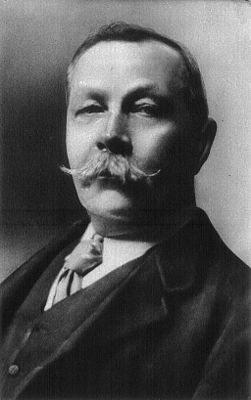 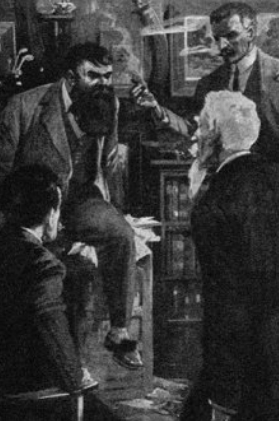 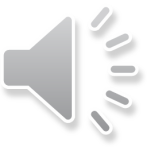 Sir Arthur Ignatius Conan Doyle
by Harry Rountree 
in the novella The Poison Belt
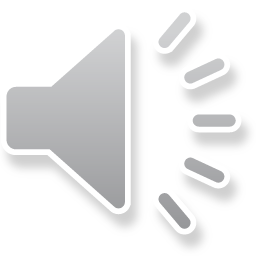